INTERNET FINANCE
云 计 算
主讲人：刘杨
云计算概述
（一）云计算的定义
NIST
给出
的定义
根据 NIST ( National Institute of Standards and Technology) 的定义，云计算是一种可以方便的、按需访问共享的计算资源( 比如：网络、服务器、存储等) 池模型，它可以以最小的管理代价或者交互来实现快速的资源供给和释放。
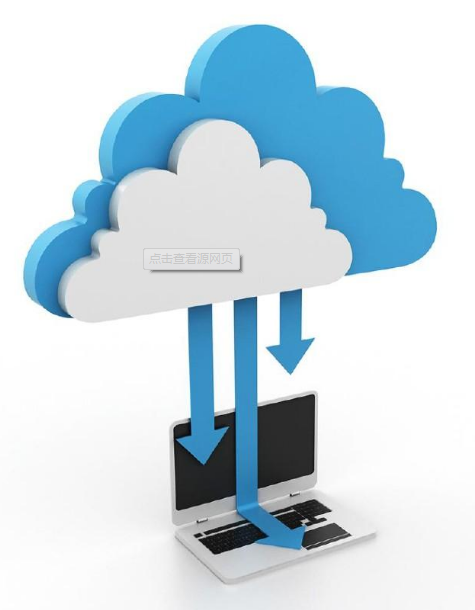 2012年3月,在中国国务院政府工作报告中，云计算被作为重要附录给出了一个政府官方的解释“云计算是基于互联网的服务的增加、使用和交付模式，通常涉及通过互联网来提供动态易扩展且经常是虚拟化的资源是传统计算机和网络技术发展融合的产物，它意味着计算能力也可作为一种商品通过互联网进行流通”。
中国
国务院的
定义
01
服务资源池化
02
可扩展性
03
宽带网络调用
04
可度量性
05
可靠性
云计算概述
（二）云计算的特征
01
基础设施即服务（Ｉaas）
02
平台即服务（Paas）
03
软件即服务（Ｓaas）
云计算概述
（三）云计算的基本模式
BUSINESS POWERPOINT
感谢观看 THANK YOU!